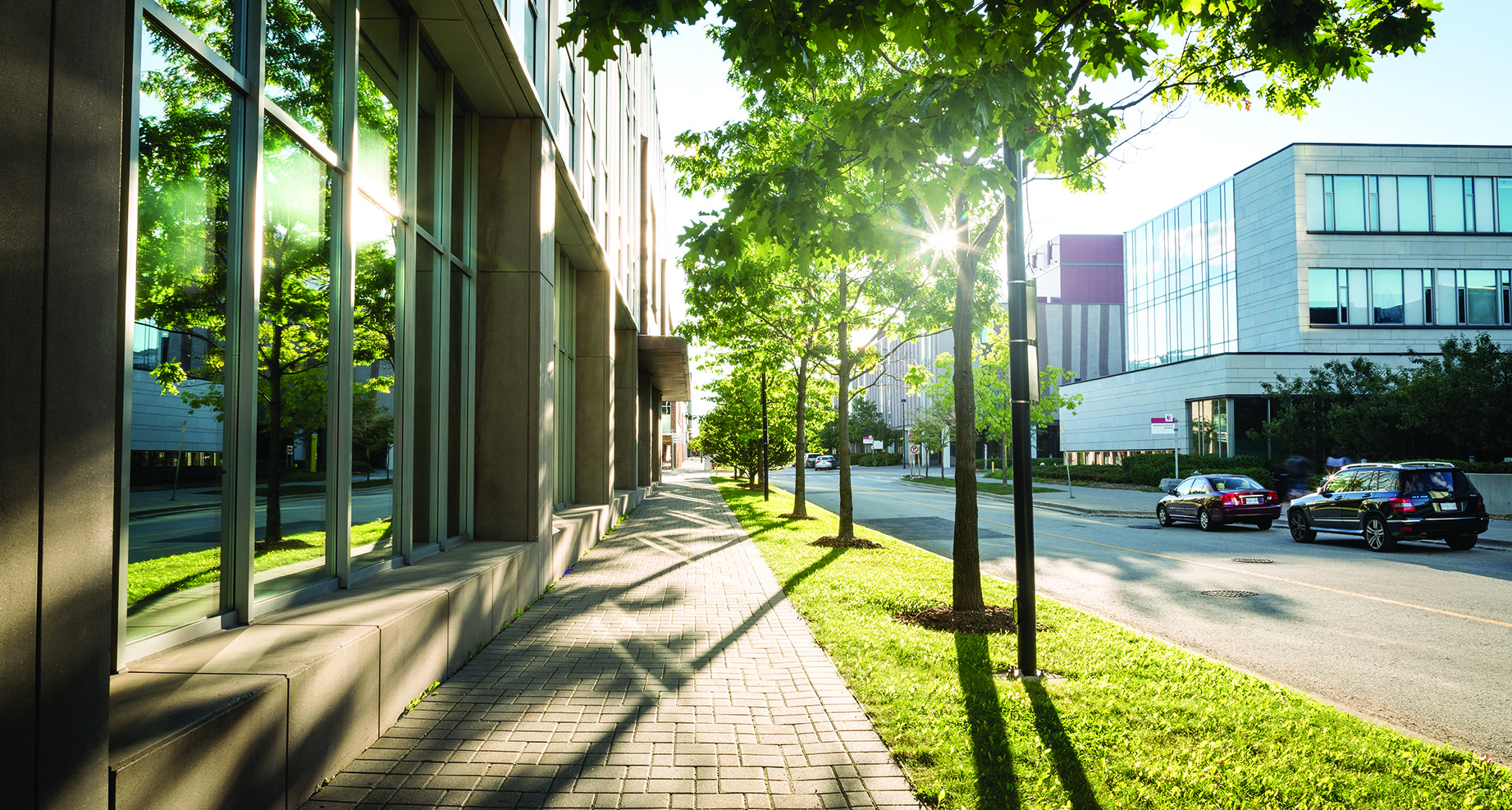 Understanding York’s Retirement Process
Pension & Benefits, PEOPLE SERVICES, USC
2024
Welcome and Introductions
Pension & Benefits, People Services, University Services Centre (USC)
Shayne Dunkley
Lisa Crolla-nini
Pension and Benefits Specialist
Pension and Benefits Specialist
Host and Facilitator
Technical Co-Host
Land Acknowledgment
We recognize that many Indigenous Nations have longstanding relationships with the territories upon which York University campuses are located that precede the establishment of York University. York University acknowledges its presence on the traditional territory of many Indigenous Nations. The area known as Tkaronto has been care taken by the Anishinabek Nation, the Haudenosaunee Confederacy, and the Huron-Wendat. It is now home to many First Nation, Inuit and Métis communities. We acknowledge the current treaty holders, the Mississaugas of the Credit First Nation. This territory is subject of the Dish with One Spoon Wampum Belt Covenant, an agreement to peaceably share and care for the Great Lakes region.
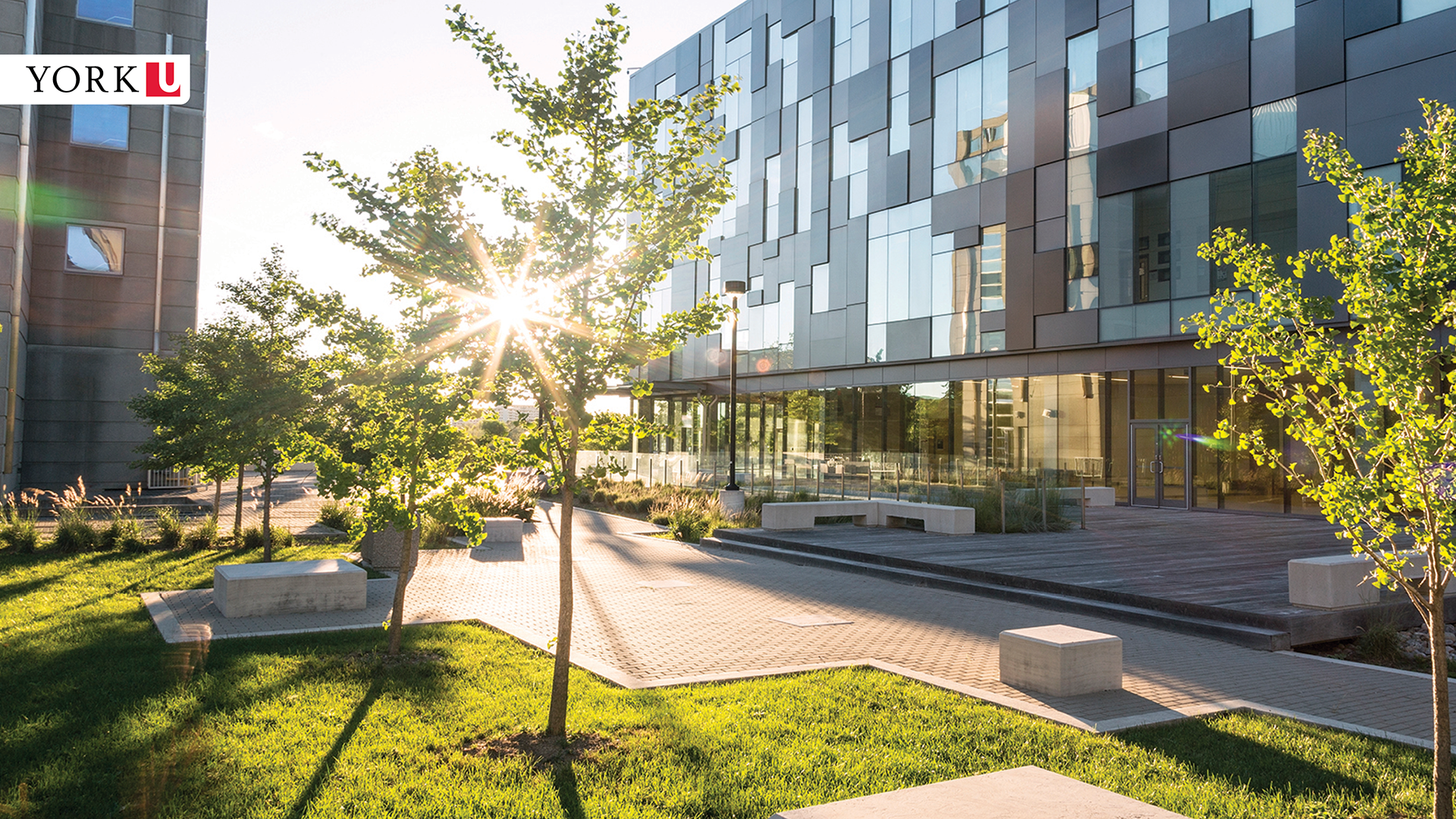 Understanding York’s Retirement Process

How your pension is calculated
What’s included in your retirement package
Pension options
Post retirement benefits
How to use the retirement planner
Agenda
4
The Hybrid Nature of York’s Pension Plan
Understanding the Pension Plan
The York Pension Plan is a hybrid plan and made up of two parts:
1
2
Money Purchase Component
Minimum Guarantee Benefit
Provides you with a benefit based on the accumulated contributions and investment earnings of your account balance. 
The amount of benefit earned depends on how well the investments in the fund perform and other factors (e.g., your age at retirement, your marital status and the age of your spouse if married).
Provides you with a benefit based on a formula that takes into account your earnings and service. 
The amount of benefit you earn is guaranteed and does not depend on how well the investments in the fund perform.
What You Receive
Minimum Guaranteed Benefit Formula (MGP)
Years Maximum Pensionable Earnings (YMPE)
Pension Contributions
Example 1
Member receiving a Supplementary Pension
Member retires with $250,000 in their Money Purchase Account 
The annual pension provided by the Money Purchase Account is calculated to be $18,600 
The minimum guaranteed benefit is calculated to be $22,200 annually 
As the minimum guarantee benefit ($22,200) is greater than the money purchase pension ($18,600), this member receives a supplementary pension for the difference ($22,200-$18,600) 
 This member would receive an annual pension totaling $22,200 determined as follows: 
Money Purchase Account Pension 			$18,600 	
Supplementary Pension (22,200 - 18,600) 	$  3,600 	
Total Pension 						$22,200
Example 2
Member not receiving a Supplementary Pension
Member retires with $125,000 in their Money Purchase Account 
The annual pension provided by the Money Purchase Account is calculated to be $11,000 
The minimum guaranteed benefit is calculated to be $10,000 annually 
As the minimum guarantee benefit ($10,000) is less than the money purchase pension ($11,000), this member does not receive a supplementary pension 
This member would receive an annual pension totaling $11,000
Retirement Dates and Pension Maximums
Retirement Dates
Retirement Dates
Mandatory Receipt of Pension - Under the terms of the Income Tax Act, you must commence receiving your York University pension no later than the end of the year in which you reach age 71. Under the terms of the York University Pension Plan, this is the December 1st in the calendar year in which you reach age 71.
Maximum Pensions
[Speaker Notes: These maximums generally only apply to high income earners around 170,000 and above.]
Maximum Pensions
What is included in your retirement Package?
Forms to be filled out and returned for a monthly pension option
Option selection form to be signed and witnessed. 

Proof of age and your spouse's proof of age and social insurance number. Copies of birth, baptismal certificates, passports or Ontario Drivers licenses are acceptable.

If you are choosing a pension you will need to complete and return the following:

Request for electronic funds (CIBC Mellon)
Tax Withholding forms (TD1 and TD1ON) 
 Waiver of Joint & Survivor if choosing a pension option of less than a J&S 60%
 Post Retirement Benefits Enrollment form (If applicable)
Forms to be filled out and returned for a transfer out of funds
Option selection form to be signed and witnessed. 

Proof of age and your spouse's proof of age and social insurance number. Copies of birth, baptismal certificates, passports or Ontario Drivers licenses are acceptable.

If you are choosing a transfer out of funds you will need to complete and return the following:

Direct Transfer Request form (T2151)
Locking In Agreement 
Request for Electronic Funds (CIBC Mellon for non locked in or cash portion if applicable)
When do I receive payment?
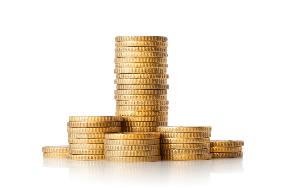 Will my pension increase or decrease?
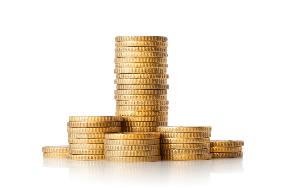 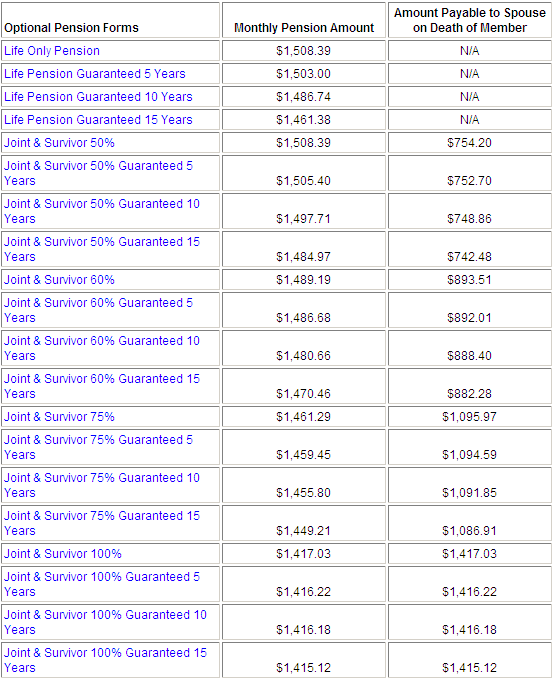 Pension Option Selection Form
Forms of pension in the York University Pension Plan
A life only pension is payable for your entire life and ceases when you pass away.  

Joint & Survivor options are only available to members with a spouse.  

The Joint & Survivor options are available at a percentage of 50, 60, 75 and 100%. 

If you elect a J&S pension and pass away prior to your spouse, your spouse will begin receiving whatever percentage of pension you choose at the time of retirement.

If you have a spouse and choose any option less than J&S 60% your spouse needs to agree to this by signing a spousal waiver form. This is Ontario pension legislation.
Forms of pension in the York University Pension Plan
Guaranteed periods of 5, 10 and 15 years are offered in the York Plan.

If you have a spouse and choose a J&S 60% pension guaranteed for 10 years and you pass away 5 years after starting the pension, your spouse would receive 100% of the pension until the end of the 10 year guaranteed period at which point they would begin receiving 60% of the pension. 

If both you and your spouse pass away prior to the 10 year guaranteed period expiring, a beneficiary(ies) of your choice receive a lump sum value of the remaining payments.

If you do not have a spouse and you pass away prior to the guaranteed period expiring the remaining payments are paid as a lump sum to a beneficiary(ies) of your choice.

It is important to remember that your pension is payable for your entire life.

The form of pension you choose at retirement is permanent and cannot be changed.
Post Retirement Benefits
Who can qualify for the Ontario Drug Benefit Program
You will qualify for the Ontario Drug Benefit (ODB) program when you turn 65 years old.

A letter will be sent to you about three months before your 65th birthday to let you know you will automatically join the Ontario Drug Benefit program on the first day of the month after you turn 65 years old.

For Ontario Residents Only – Prescriptions must be filled in Ontario

Prescriptions must be filled in an Ontario pharmacy

You must have your valid health card with you.
27
How do you know?
For seniors (people age 65 and older), a letter will be sent to you about three months before your 65th birthday to let you know you will automatically join the Ontario Drug Benefit program on the first day of the month after you turn 65 years old.

For Ontario Residents Only – Prescriptions must be filled in Ontario

Prescriptions must be filled in an Ontario pharmacy

You must have your valid health card with you.
28
What is covered by the ODB
Allergy shots and epinephrine injectable products 
Some products used to monitoring and testing for diabetes
Some prescribed over-the-counter drugs under specific circumstances
Some nutrition products

Formulary Search:

https://www.formulary.health.gov.on.ca/formulary/

You can look up a drug by name, brand or DIN

Brand Name vs. generic Drugs :  ODB pays for what ever costs less
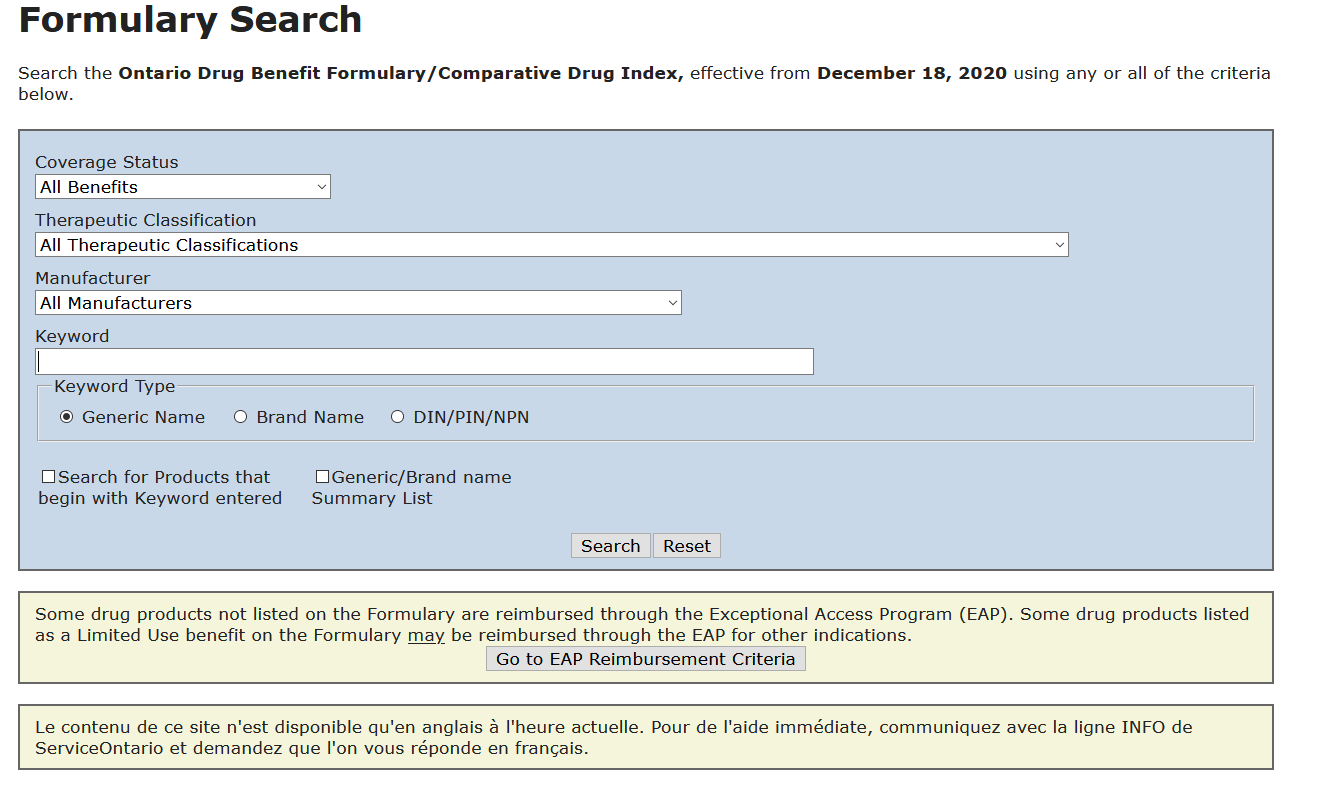 29
The ODB and SunLife
All costs can be claimed through Sun Life – either through your health care plan, or through your 
health care spending account
Reimbursements will be subject to the terms of your Sun Life plan.
30
Post Retirement Benefits
Cost- No cost for 1356-1356-1 members.
Post Retirement Benefits: What is included?
The CUPE 1356 and 1356-1 Post Retirement Benefits Booklet can be found on our website at  https://retire.info.yorku.ca/third-page/
 
CUPE 1356 Health care spending account $1,855
CUPE 1356 Health care spending account $1,650 per year
Retirement Planner
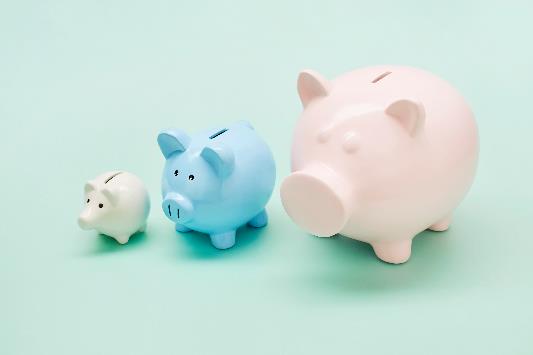 Retirement Planner
Link: 
https://yorku-ret.ca/
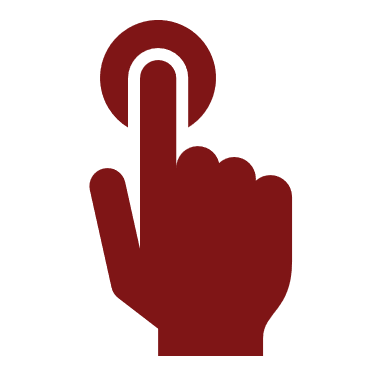 Link: 
https://yorku-ret.ca/
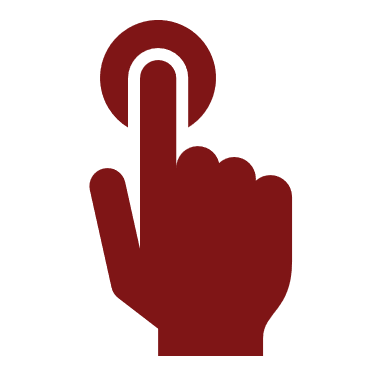 Q & A
36
Contact Pension & Benefits
E-mail askpb@yorku.ca
Call 416-736-5853 – the phone line is open from 9:00 am to 4:00 pm Monday to Friday.  For Fridays in June, July and August the phone line closes at 3:00 pm.
Please have your employee ID ready when you call us.
Any form or document that we may need from you can be completed, scanned and emailed to askpb@yorku.ca.
Thank you for your engagement!